U.S. Department of Education & Office of Civil RightsTitle IX Final Rule
Revisions
Informal Resolutions
Title IX Final Rule revised § 106.45(b)(9)(iii) to prohibit ESE recipients (or any other recipients) from providing an informal resolution process to resolve allegations that an employee sexually harassed a student.
The informal process will not be used when allegations of sexual harassment exist employee/ student misconduct.
Supportive Measures
Title IX Final Rule revised § 106.44(a) to require recipients to offer supportive measures as part of a prompt, non-deliberately indifferent response to sexual harassment, and to require the recipient’s Title IX Coordinator to promptly contact the complainant to discuss the availability of supportive measures as defined in § 106.30, consider the complainant’s wishes with respect to supportive measures, inform the complainant of the availability of supportive measures with or without the filing of a formal complaint, and explain to the complainant the process for filing a formal complaint. Section 106.45(b)(7)(iv) now provides that Title IX Coordinators are responsible for the effective implementation of remedies.
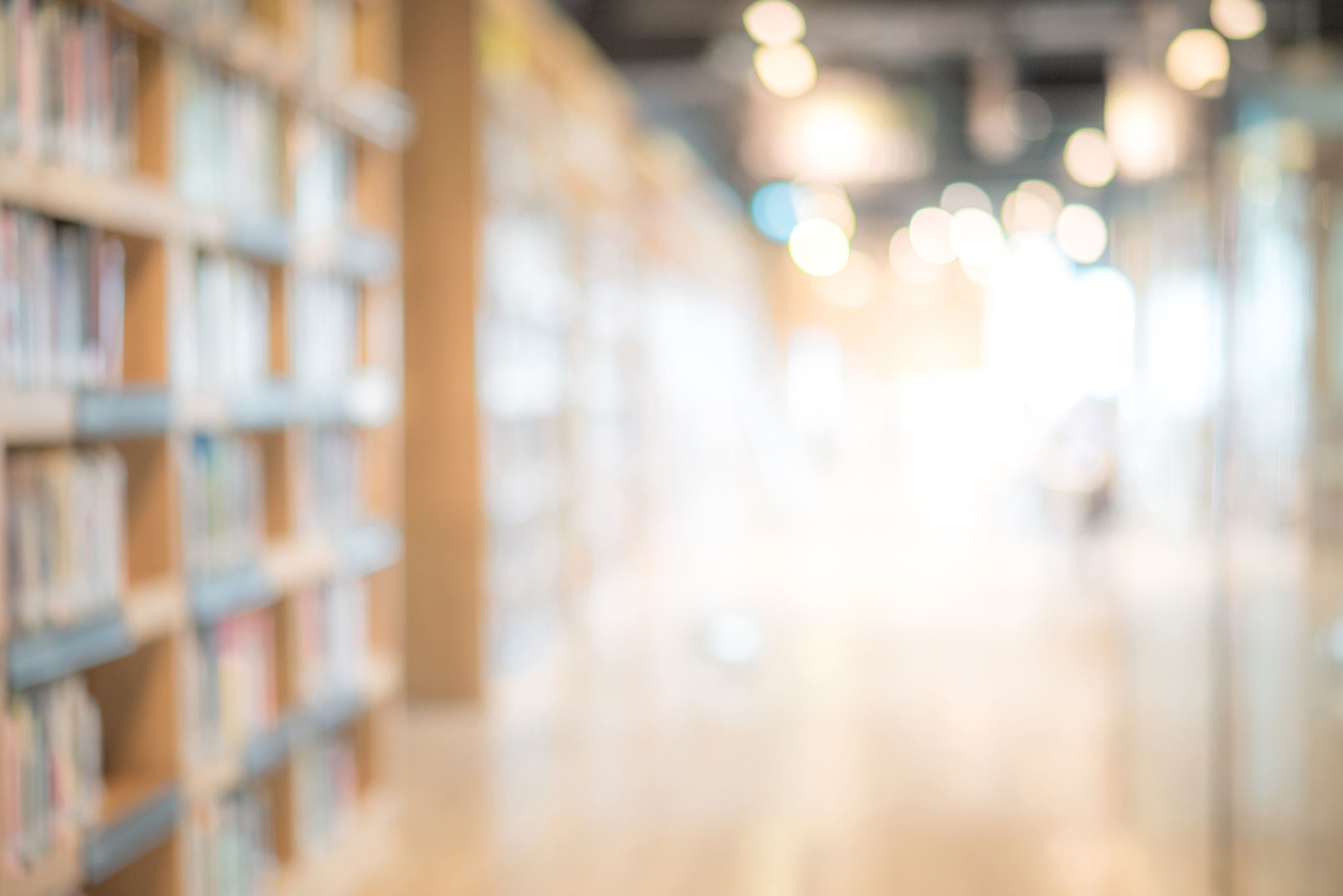 Actual Knowledge
We have revised § 106.30 to expand the definition of “actual knowledge” to include notice to any employee of an elementary or secondary school.
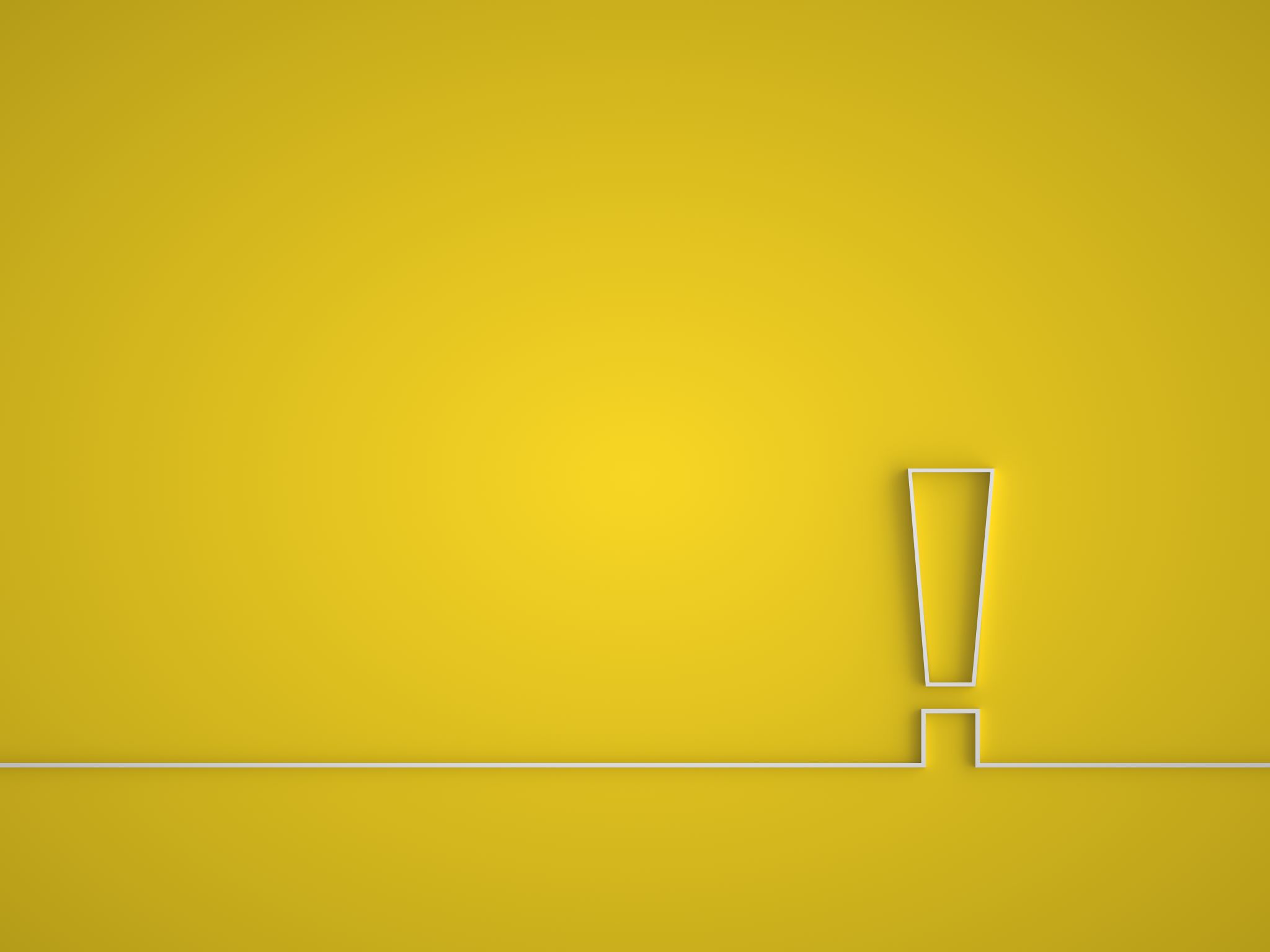 Retaliation
the Department has added § 106.71(a) to expressly prohibit retaliation and specifically stating that charges against an individual for code of conduct violations that do not involve sex discrimination or sexual harassment, but arise out of the same facts or circumstances as a report or complaint of sex discrimination, or report or formal complaint of sexual harassment, for the purpose of interfering with any right or privilege secured by Title IX or its implementing regulations, constitutes retaliation.
Conflicts and Bias
Title IX Final Rule revised § 106.45(b)(1)(iii) to include in the required training how to serve impartially, including by avoiding prejudgment of the facts at issue, conflicts of interest, and bias. Additionally, we have added § 106.71(a), prohibiting retaliation and stating that charging an individual with a code of conduct violation that does not involve sexual harassment but arise out of the same facts or circumstances as sexual harassment allegations, for the purpose of interfering with rights under Title IX, constitutes retaliation.
Evidentiary Review
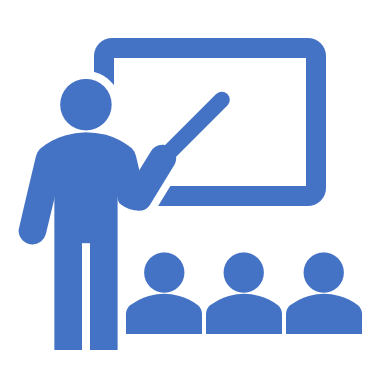 U.S. Department of Education Title IX Final Rule has revised § 106.45(b)(1)(iii) to include in the required training how to serve impartially, including by avoiding prejudgment of the facts at issue, conflicts of interest, and bias. 
The Department revised § 106.45(b)(5)(vi) to provide that recipients must send to each party and the party’s advisor, if any, the evidence subject to inspection and review in an electronic format or a hard copy, and we have removed the reference to a file sharing platform.
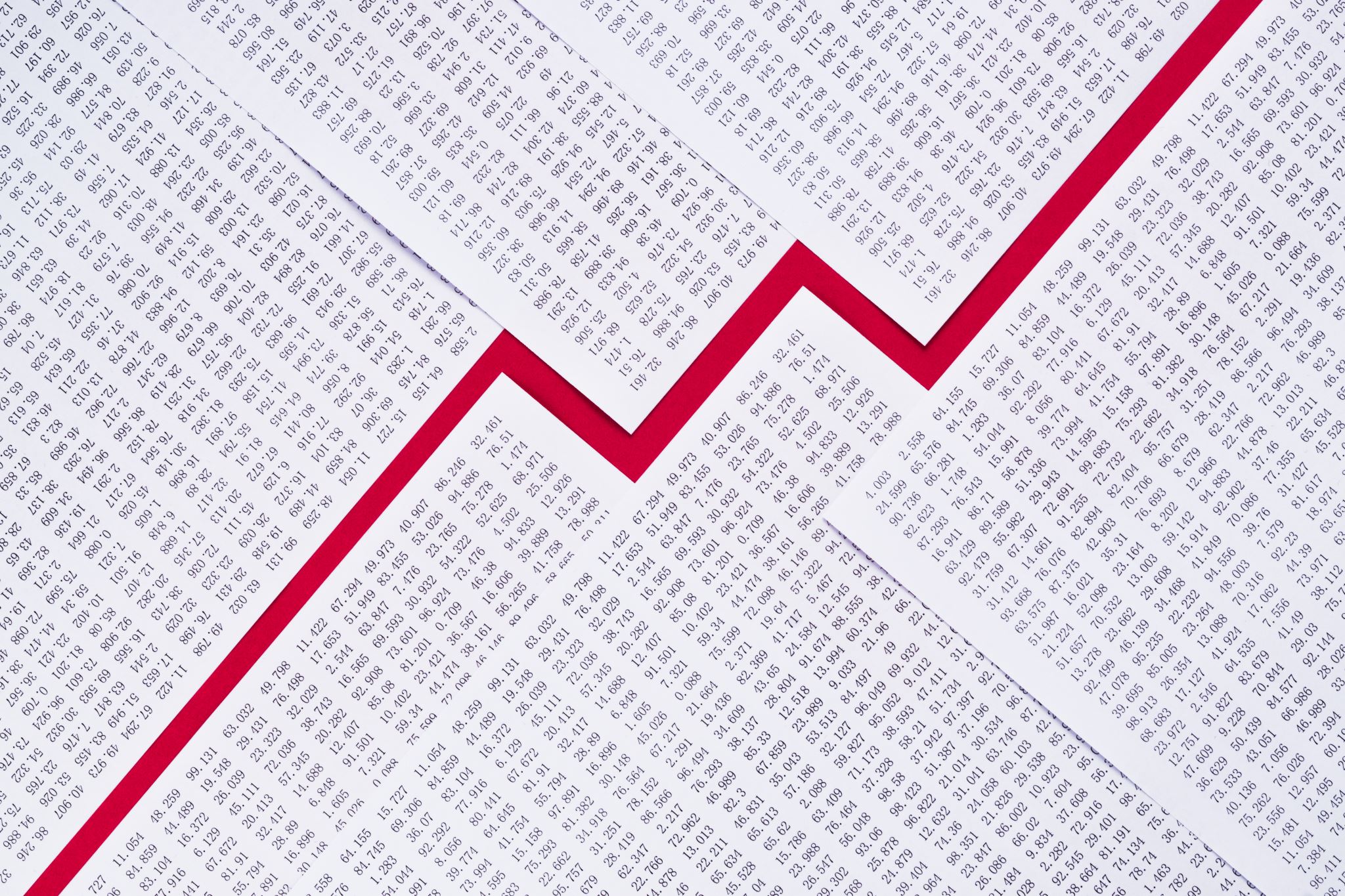 Attorney Requirements
Changes: The Department has revised §§ 106.45(b)(2)(i)(B), 106.45(b)(5)(iv) and106.45(b)(6)(i) to specify that the advisor may be, but is not required to be, an attorney.
Confidentiality
The Department revised the proposed regulations to include a provision regarding retaliation in § 106.71(a) that requires a recipient to keep confidential the identity of any individual who has made a report or complaint of sex discrimination, including any individual who has made a report or filed a formal complaint of sexual harassment, any complainant, any individual who has been reported to be the perpetrator of sex discrimination, any respondent, and any witness, except as may be permitted by the FERPA statute or regulations or as required by law or to the extent necessary to carry out the purposes of 34 CFR part 106, including the conduct of any investigation, hearing, or judicial proceeding arising thereunder. 
The Department also revised § 106.45(b)(7)(ii)(E) to state that the parties must be informed in writing of the  result as to each allegation, including any sanctions the recipient imposes on the respondent and whether remedies will be provided by the recipient to the complainant. The Department further revised § 106.45(b)(7)(iv) to provide that the Title IX Coordinator is responsible for the effective implementation of remedies.
Prompt Response and Notification
The Department has revised § 106.44(a) to clarify that when a recipient has actual knowledge of sexual harassment in its education program or activity against a person in the U.S., the recipient must respond “promptly.”
Concludes Department of Education
34 CFR Part 106 
Title IX Final Rule Regulatory Updates
Nondiscrimination on the Basis of Sex In an Educational Program or Activity 
Office of Civil Rights
Summary